What is next?
Susanta Lahiri  Saha Institute of Nuclear Physics
Kolkata, India
In 2010, the Canadian Organization of Medical Physicists (COMP) met for its 56th annual scientific meeting in the nation's capital, Ottawa to discuss the latest issues of Nuclear medicine.

A dedicated session of the symposium addressed "Medical Isotopes and Imaging: Where do we go from here?". 

The session addressed today's problems with the supply of the imaging isotope 99mTc – an issue that's felt keenly here in Ottawa, with the currently-closed Chalk River nuclear reactor only a two-hour drive away.
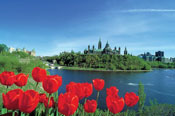 Our proposal given on 2009 December ISOLDE meeting therefore is still relevant
Towards building a Radionuclide Bank from proton irradiated Hg and Pb-Bi targets
The 1-2 GeV proton induced spallation reaction on the liquid mercury or Pb-Bi eutectic converter target will produce large variety of radionuclides along with strong flux of fast neutrons.
We would like to develop methods for separate confinement of each radionuclides with high radiochemical and radioisotopical purity.
Why large facilities became so important
Reduced reactor facilities/shutdown of reactors
Limitations of low energy medical accelerators
Example from 149Tb
149Tb is among the few promising -emitters, which are presently projected for human clinical use.
Half life : 4.118 h 
Decay modes: EC (82.3%) and  (17.7 %)
-particle energy: 3.97 MeV
Production routes
Light charged particle (p, , 3He)  induced reactions


152Gd(p, 4n)149Tb 
152Gd(, 7n)149Dy(EC)149Tb, 
152Gd(3He, 6n) 149Dy(EC)149Tb
proton induced spallation on heavy targets, like Ta, W etc.
heavy ion induced reactions


141Pr(12C, 4n)149Tb
141Pr(14N, p5n)149Tb
144Sm(9Be, 4n)149Dy (EC) 149Tb 142/143Nd(12C, 5/6n)149Dy(EC)149Tb
[Speaker Notes: light charged particle (p, , 3He)  induced reactions
proton induced spallation reaction on heavy targets and 
heavy ion induced reactions]
Our aim
Identification of radionuclides 
Quantification of each radionuclide
 Development of chemical separation techniques
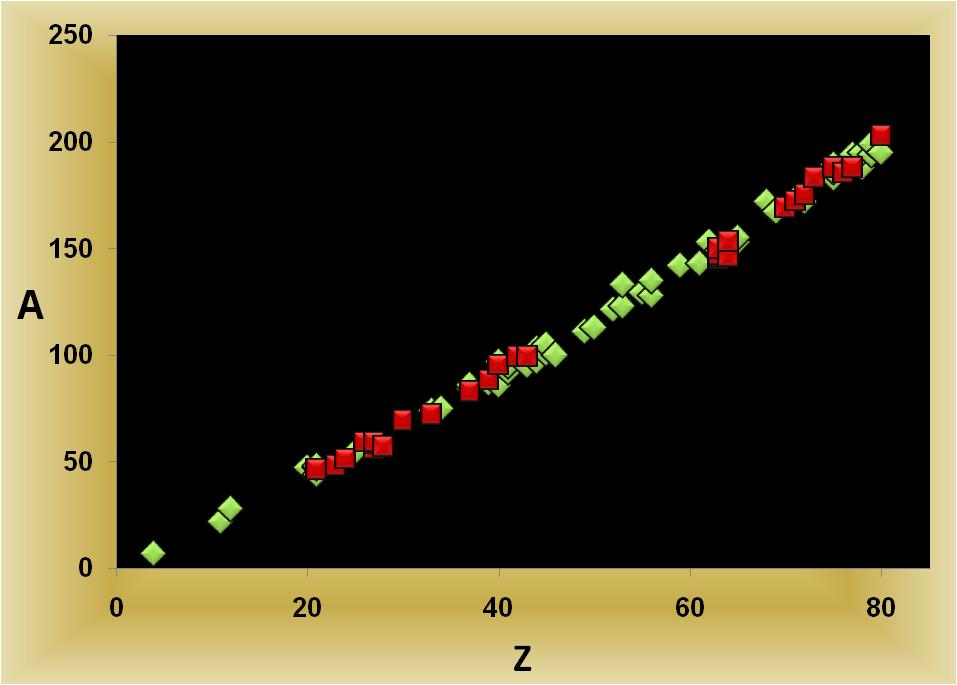 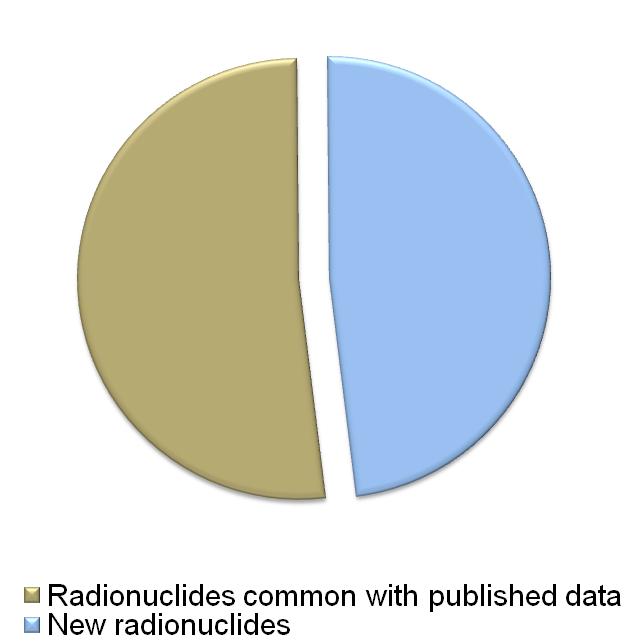 Identified probable radionuclides by our group
Results we found
Work plan
1
C1        Irradiation and Production of radionuclides
C2/S1 Identification of -emitting radionuclides 
S2       Chemical separation
S3       Development of sequential separation technique
            of clinical radionuclides (T1/2 > 7d)
2
C3/S4 Identification of -emitting radionuclides
C4/E 1 Development of chemical separation technique
                for short lived ( 1 d) radionuclides
3
S5    Separation and detection of long-lived (T1/2 ~100 yr-few Myr) radionuclides
Constrains ?
Safety clearance….
                           Transport
                                          Finance
Existing reports…
12C+141Pr (1963)
Theory…
PACE-II
In order to understand discrepancies in the production of 149Tb from the natural praseodymium target we made an attempt to measure production cross sections in the same reaction.
Experiment
Pr6O11 Targets
12C  beam
2.5-3 mg/cm2
The experiment was carried out at the BARC-TIFR pelletron facility
Our measurement…
Comparison…
Production of 149Tb was not satisfactory

Possible reasons 

    149mTb shows high shielding towards the production of
      149Tb

   The high initial angular momentum of the compound
       nucleus formed in 12C+141Pr reaction likely populates 
       the high spin (11/2-) isomer (149mTb) which directly
       decays to 149Gd.

    149Tb (spin 1/2+) is produced only from the decay of low
      spin states of the compound nucleus.
Why low cross section?
Outlook…
It becomes important to study indirect production route, which may offer better cross section for 149Tb 
For example 
141Pr(14N, 6n) 149Dy (EC) 149Tb
144Sm(9Be, 4n)149Dy (EC) 149Tb
142/143Nd(12C, 5/6n)149Dy(EC)149Tb